Transcutaneous electrical nervestimulation (Tens)
By: Mary (:
3rd period
Moore Traditional School
TENS
It Transmits low-level electrical charges into area where pain is 
Many says the tens machine is best used after surgery's and for sprains and fractures
 TENS may also be helpful for some chronic pain conditions
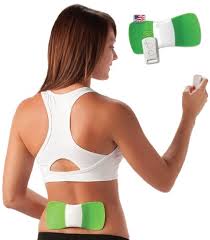 WHY YOU WOULD USE TENS
Lower back pain 
Neck pain
Labor pain
Long lasting (chronic) pain , cancer pain
RESOURCES
http://www.tensunits.com/
http://www.patient.co.uk/health/tens-machines